California Social and Emotional Learning 
Topic 8
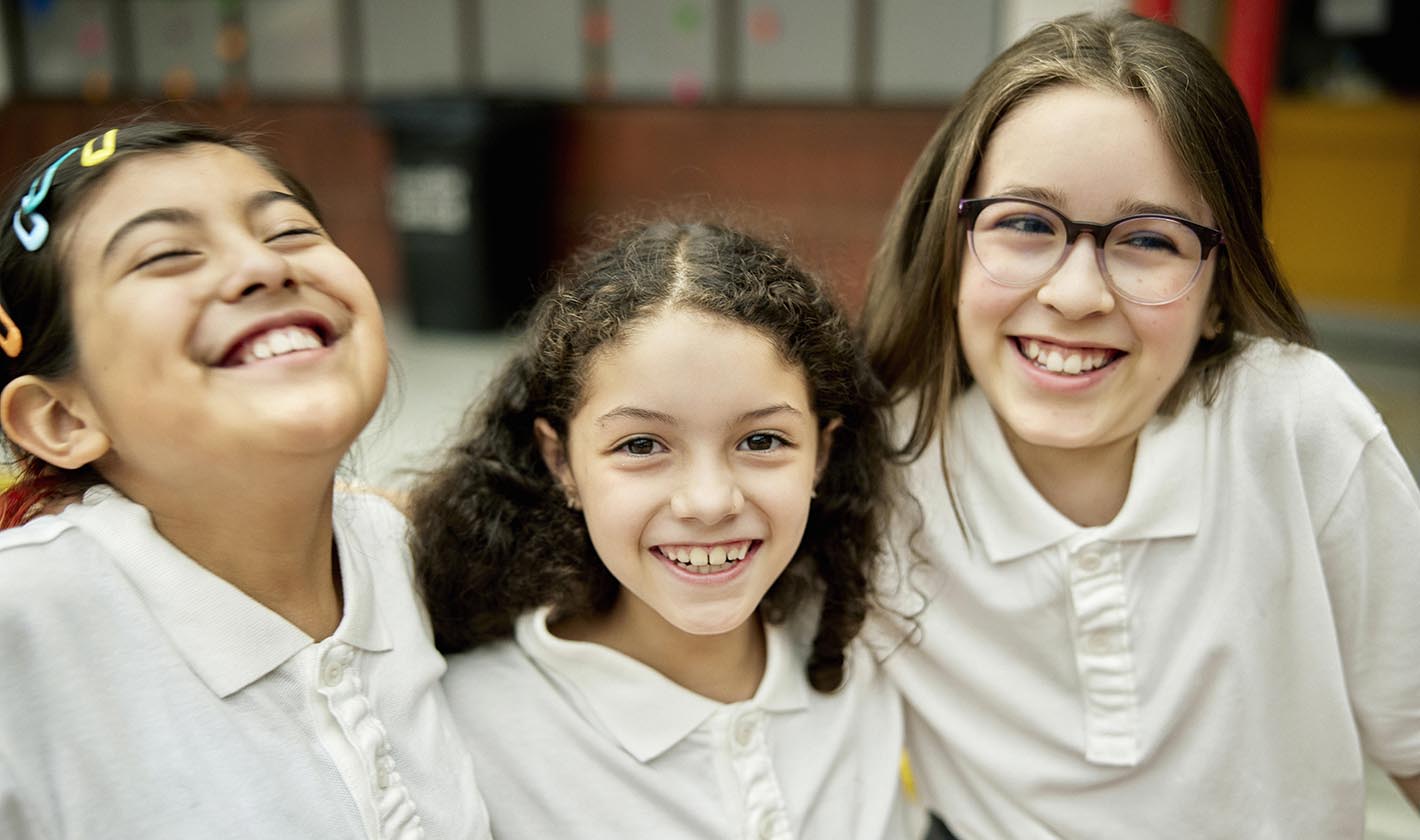 Mindfulness and Well-Being for Students
8.9 Humility for Students
[Speaker Notes: For this lesson, you will need:

- A way to show the videos to your participants (links are in the presenter notes and on the screen). The videos are YouTube links, so you will need an internet connection. 
- It would be helpful for participants to have writing materials (paper, notebook, and pen/pencil). 
- post-it notes & markers for group activity]
California Social and Emotional Learning
Add a Welcoming Ritual Here
[Speaker Notes: Add SEL Signature Practices (e.g., welcoming rituals, optimistic closures, etc.) to your presentation.

The SEL 3 Signature Practices are one tool for fostering a supportive environment and promoting SEL. They intentionally and explicitly help build a habit of practices through which students and adults enhance their SEL skills. 

For a short presentation of what SEL 3 Signature Practices are, along with a list of practices, see the following:
https://ggie.berkeley.edu/wp-content/uploads/2023/05/Welcoming_Closing-Activities.pptx]
California Social and Emotional Learning
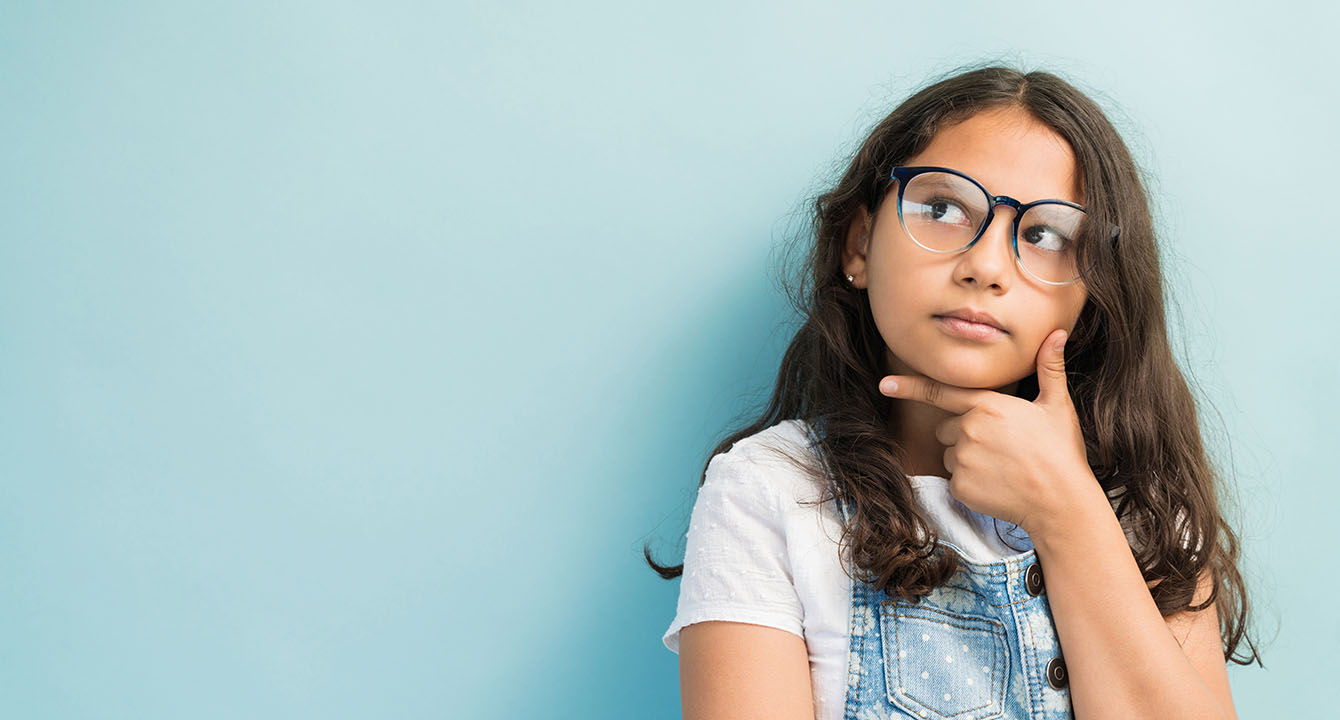 8.9 Humility for Students
TOPIC 8: Mindfulness and Well-Being for Students
[Speaker Notes: Suggested intro script:

Humility is a foundational skill for empathy, collaboration, and lifelong learning. As Rick Warren once said, humility is not thinking less of yourself, it's thinking of yourself less. It is maintaining your self-confidence, but also acknowledging your limitations and the essential wisdom and contributions of other people. It is knowing humans are all in this together. 

We are necessarily a collaborative species - who need to lead on each others’ strengths and fill in for each other’s struggles. By encouraging students to appreciate diverse perspectives and acknowledge their own limits, we can create a more inclusive and supportive learning environment.]
Learning Objectives
8.9 Humility for Students
Understand the meaning of humility, the different types, and how it relates to students
Explore how humility can support students’ well-being, resilience, and success in school
Investigate the various ways to create humble classrooms and help students to find their humility
Link Objectives to Developmental Indicators in
California Transformative SEL Competencies
[Speaker Notes: **Expand objectives to California Developmental Indicators through making connections to SEL competencies in California on developmental age span.

Sourced from CDE (July 2023):
The California Department of Education (CDE) aims to support and advance the efforts of educators across California who are working to fully integrate systemic SEL and equity by building on the promise of T-SEL as a concept. To provide these supports, the CDE has articulated developmental indicators for CASEL’s five core competencies:

Self-Awareness (Intrapersonal Focus)
Self-Management (Intrapersonal Focus)
Social Awareness (Interpersonal Focus)
Relationship Skills (Interpersonal Focus)
Responsible Decision-Making (Inter and Intrapersonal)

Some suggested connections for this workshop are:


Self-awareness:
-Linking feelings, values, and thought
-Identifying personal, cultural, and linguistic assets
-Experiencing self-efficacy
-Having a growth mindset
-Reflecting on one’s personal role and contributions within a community

Self-management:
-Cultivating resilience and overcoming adversity
-Setting personal and collective goals
-Demonstrating personal and collective agency

Social awareness:
-Leaning into others’ perspectives with curiosity
-Recognizing and acknowledging the inherent strengths in others
-Demonstrating empathy and compassion
-Identifying diverse cultural and social norms, including unjust ones
-Understanding the influences of biased and racist systems and structures on mindset, behavior, and actions
-Creating and maintaining a just and caring community.

Relationships skills:
-Listening actively, communicating effectively, and self-advocating
-Developing mutually healthy and productive relationships
-Making and maintaining trusting, respectful friendships
-Demonstrating gratitude
-Demonstrating cultural humility and competence
-Practicing collaborative problem-solving focused on the common good
-Showing leadership and contributing productively in groups
-Standing up for the rights of others

Responsible decision-making:
-Demonstrating curiosity and open-mindedness
-Learning how to make a reasoned judgment after analyzing information, data, and facts
-Recognizing how critical thinking skills are useful both inside and outside of school
-Reflecting on one’s role to promote personal, family, and community well-being]
“Humility is the first step towards learning. You can’t learn until you are humble enough to realize there is something for you to learn.”
  
— Robert T. Kiyosaki
[Speaker Notes: In a world that often celebrates self-promotion and bravado, cultivating humility in students is more important than ever. Humility is not just as a personal virtue, but is a vital skill that can enhance collaboration, empathy, and resilience. Educators can play  a key role in inspiring a new generation of leaders who will know their own strengths, but who will also lift each other up, listen actively, and grow together.]
Video
[Speaker Notes: Link:  https://youtu.be/MsuDi5Gi128
Video Running Time: 13:53

Next, we are going to watch this video about humility - and its relevance for young people.]
Individual Reflection & Small Group Discussion
What questions do you still have about humility? Are you skeptical about its benefits or about how it develops within young people ?
Small group discussion: 
Share your reflections with your small group. 
What are some common questions or struggles you all have with humility?
[Speaker Notes: Invite learners to first reflect on the questions individually, then get together with their small groups to discuss.]
Video
[Speaker Notes: Link: https://youtu.be/4cbl2ZG-bqQ
Video Running Time: 9:05

 "This next video goes into the benefits of humility for young people "]
Small Group Discussion
Share one of the following in your small groups:

Can you share a time when humility appeared to benefit your students? Consider the following: 

Student well-being/health
Relationships
Academic performance or motivation
Growth mindset or learning from mistakes
Curiosity
Something else?
[Speaker Notes: Invite your learners to share one of the following and discuss in their small groups.]
Video
[Speaker Notes: Link:  https://youtu.be/wo-JP1DPfAM
Video Running Time: 12:34

"This next video goes into a variety of ways and considerations for fostering humility in classrooms."]
Small Group Activity: Humble Classrooms
Choose 1 - 2 questions to discuss in your small groups;

How can we create a classroom culture that encourages vulnerability and openness among students?
How do we address instances where pride or arrogance disrupts the learning environment?
What role does feedback play in fostering humility, and how can we provide meaningful feedback to our students?
How can we encourage students to appreciate diverse perspectives and to learn from one another?
[Speaker Notes: If you have mixed-grade teachers in your workshop, invite them to create small groups with teachers who teach similar age groups: Early childhood, upper elementary, middle school, high school.]
Large Group Shakeout
Pick 1 - 2 insights from your smaller group to share with the large group.
[Speaker Notes: If you have mixed-grade teachers in your workshop, invite them to create small groups with teachers who teach similar age groups: Early childhood, upper elementary, middle school, high school.]
California Social and Emotional Learning
Add an Optimistic Closure Here
[Speaker Notes: Add SEL Signature Practices (e.g., welcoming Rituals, optimistic closures, etc. to your presentation).

The SEL 3 Signature Practices are one tool for fostering a supportive environment and promoting SEL. They intentionally and explicitly help build a habit of practices through which students and adults enhance their SEL skills. 

For a short presentation of what SEL 3 Signature Practices are, along with a list of practices, see the following:
https://ggie.berkeley.edu/wp-content/uploads/2023/05/Welcoming_Closing-Activities.pptx]
“Just knowing you don't have the answers is a recipe for humility, openness, acceptance, forgiveness, and an eagerness to learn - and those are all good things.” 

-Dick Van Dyke
8.9 Humility for Students
[Speaker Notes: "I hope you feel inspired to explore hope with your students!"]